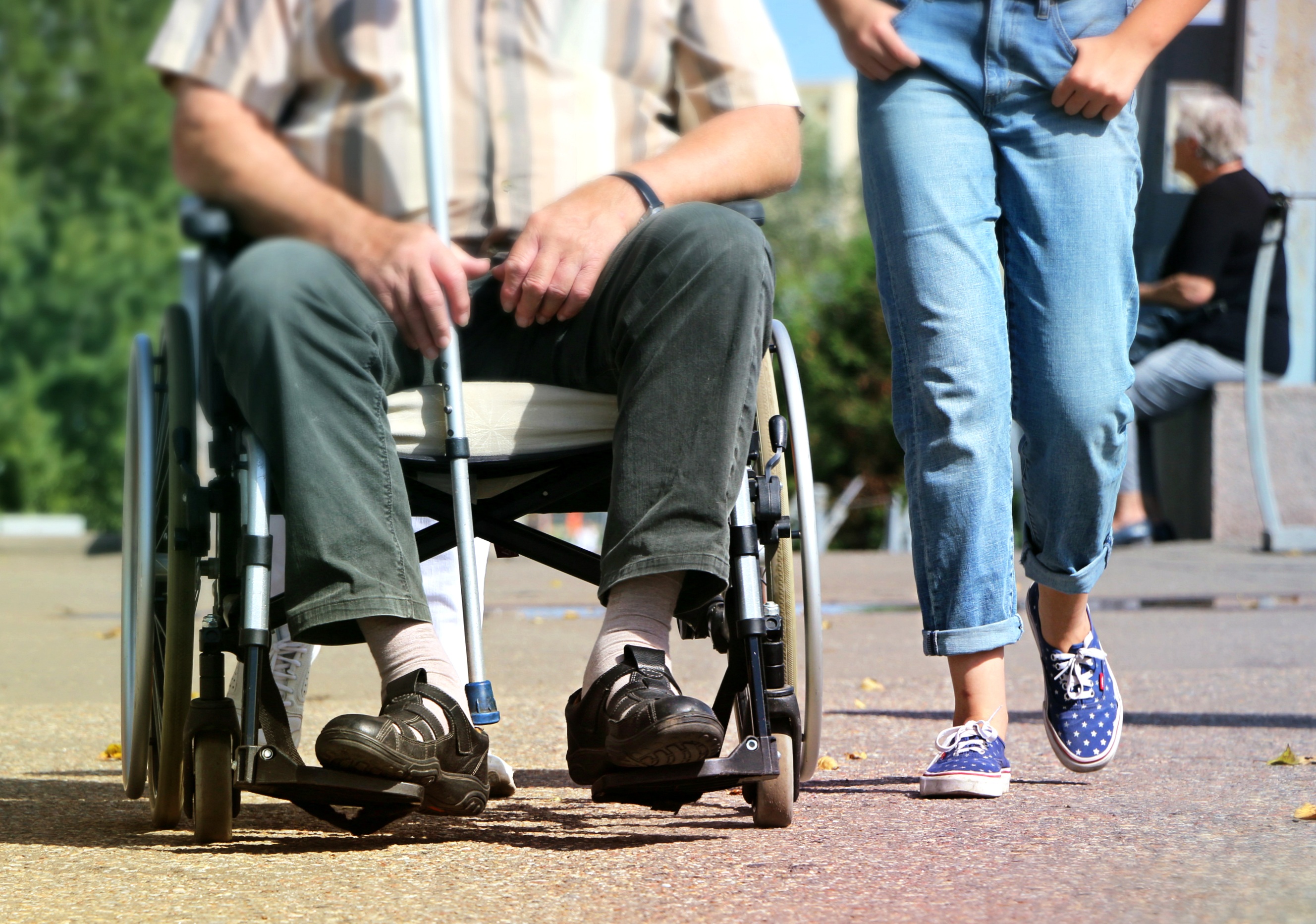 Improving Accessibility
Supporting Young Carers and Young People from Low Income Backgrounds in the Conservation Sector
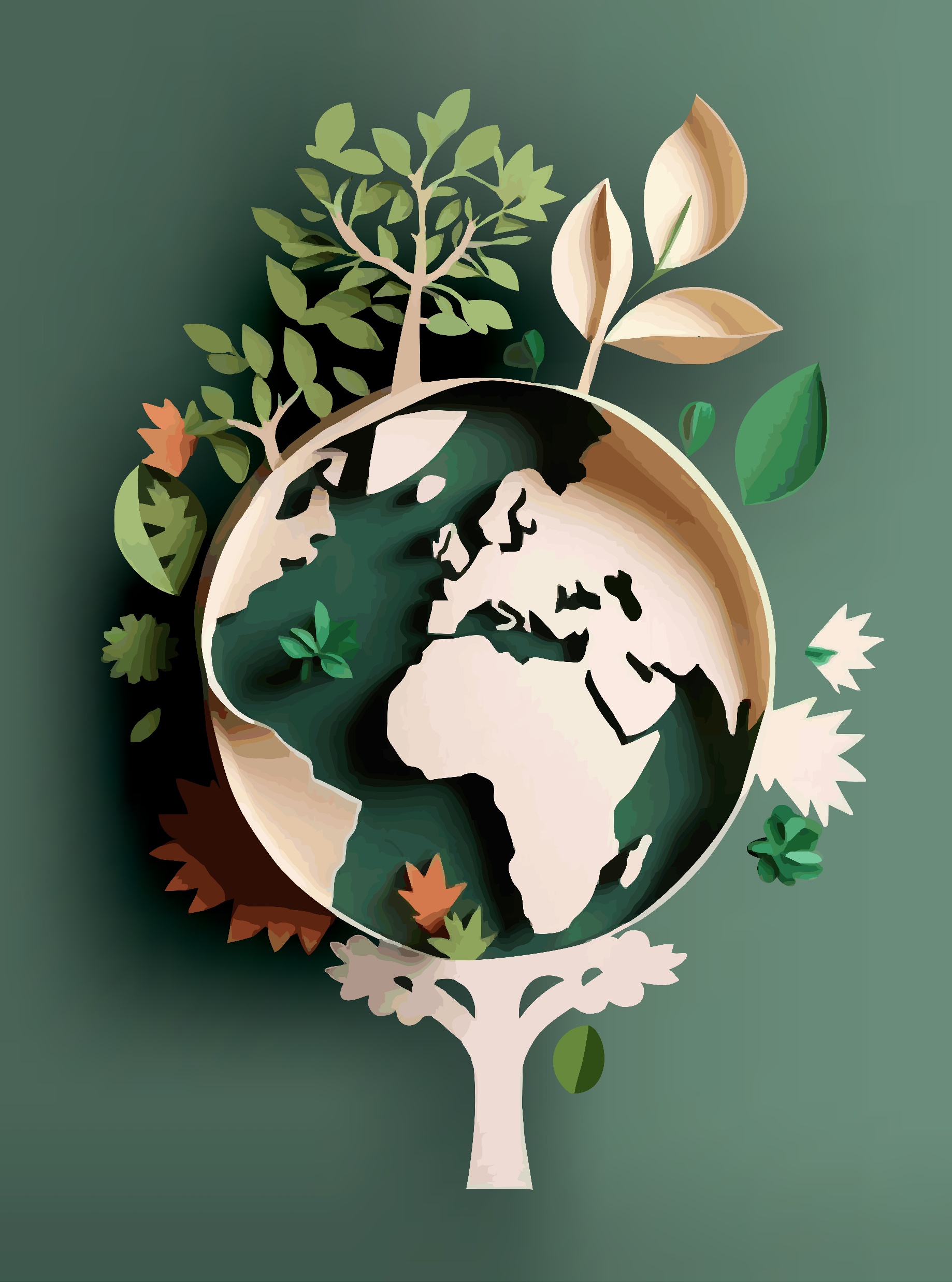 Why it Matters…
To succeed in conservation efforts, the environment sector must aim to be as diverse as the natural world
To achieve this, barriers to access these efforts and the sector must be addressed 
Many young people face systemic barriers that make it hard to enter the sector, or entirely prevent it 
Disabled people and people from low-income backgrounds are disproportionately affected by climate change
Discussion Point
What do you think are the main barriers preventing young carers and people from low-income backgrounds from pursuing careers in conservation?
Facts and Figures: Young Carers
There are approximately 30,000 young carers in Scotland, 120,000 in England and 8,200 in Wales 
Around 1 in 5 children in a school class has care responsibilities 
The highest percentage of young carers come from the most deprived areas
52% of young carers in Scotland ‘always’ or ‘usually’ feel stressed due to care duties
Facts and Figures: Low Income Background
Approximately 4.5 million young people in the UK are growing up in poverty
For the UK overall, 44% of children in poverty live in a family where someone is disabled 
Young people from low-income households are more likely to feel as though they don’t have much of a chance in life 
Young people from low-income backgrounds are 4.5 times more likely to experience severe mental health issues
Understanding the Barriers
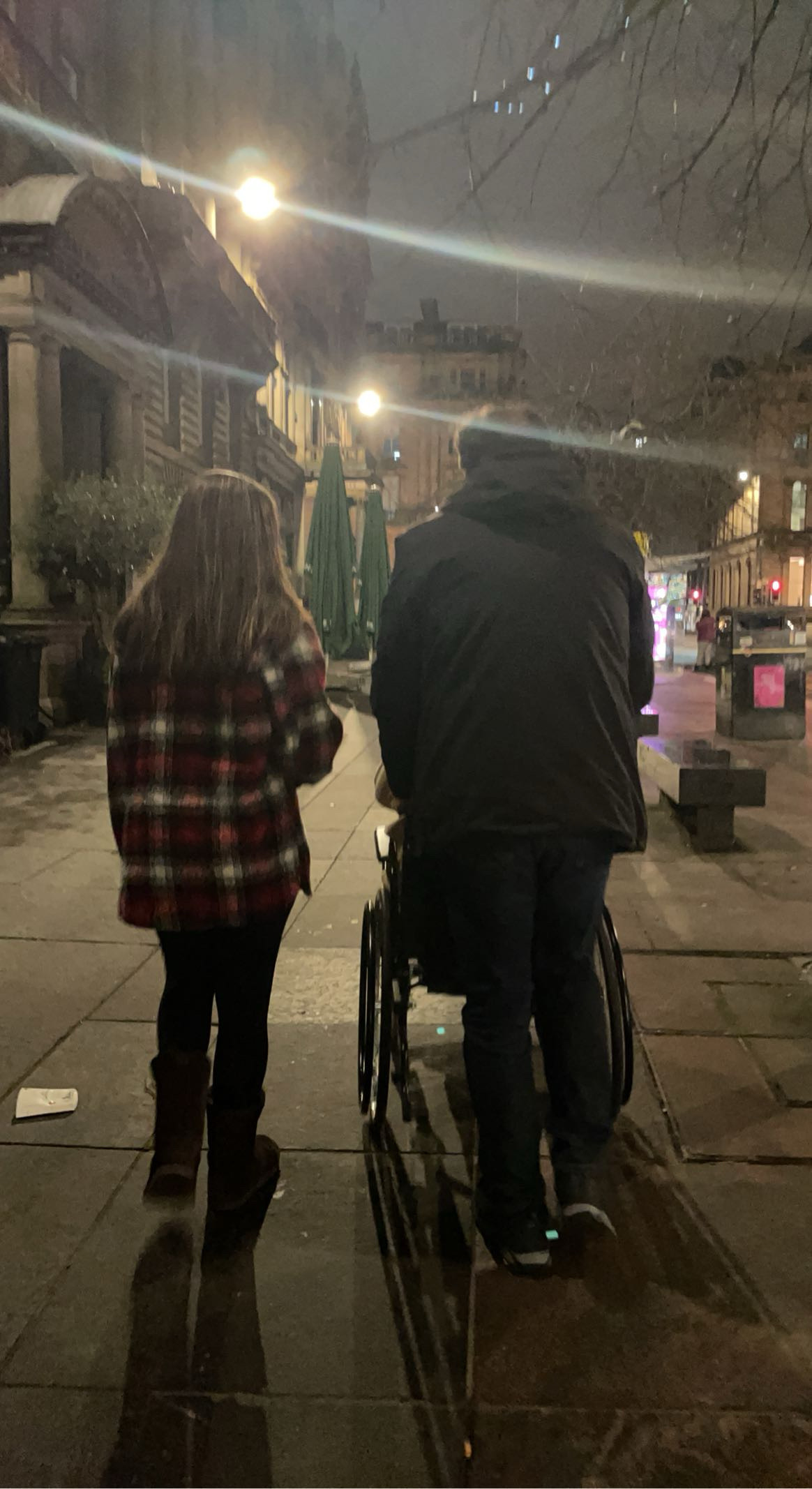 My Story
Have been a young carer all my life for my mum
Started doing chores in the house before my peers did, that mum wasn’t able to do 
Come from a low-income background, lots of money stress throughout life 
Was able to attend university for an undergrad degree thanks to free tuition in Scotland but worked 2 part-time jobs
Other Impacts
Voices from Other Young Carers
Many jobs require relocation, are inflexible with hours, or may require specialised training or certifications.
This creates a system where only those with financial support and means to achieve these requirements can access the sector.
Barriers to access also means barriers to representation. If young people don’t know of people/professionals who share their background, they may not feel as though the sector is for them.
Barries to Accessing the Sector
Discussion Point
What changes do you think would make the greatest difference in removing these barriers?
Offer paid internships or at the very least cover accommodation and food costs if relocation is necessary
Provide financial support for travel or training, such as bursaries 
Create flexible and remote opportunities 
Mentorship programmes 
Scholarship support for an aligned course
Solutions
Young Sea Changers Scotland
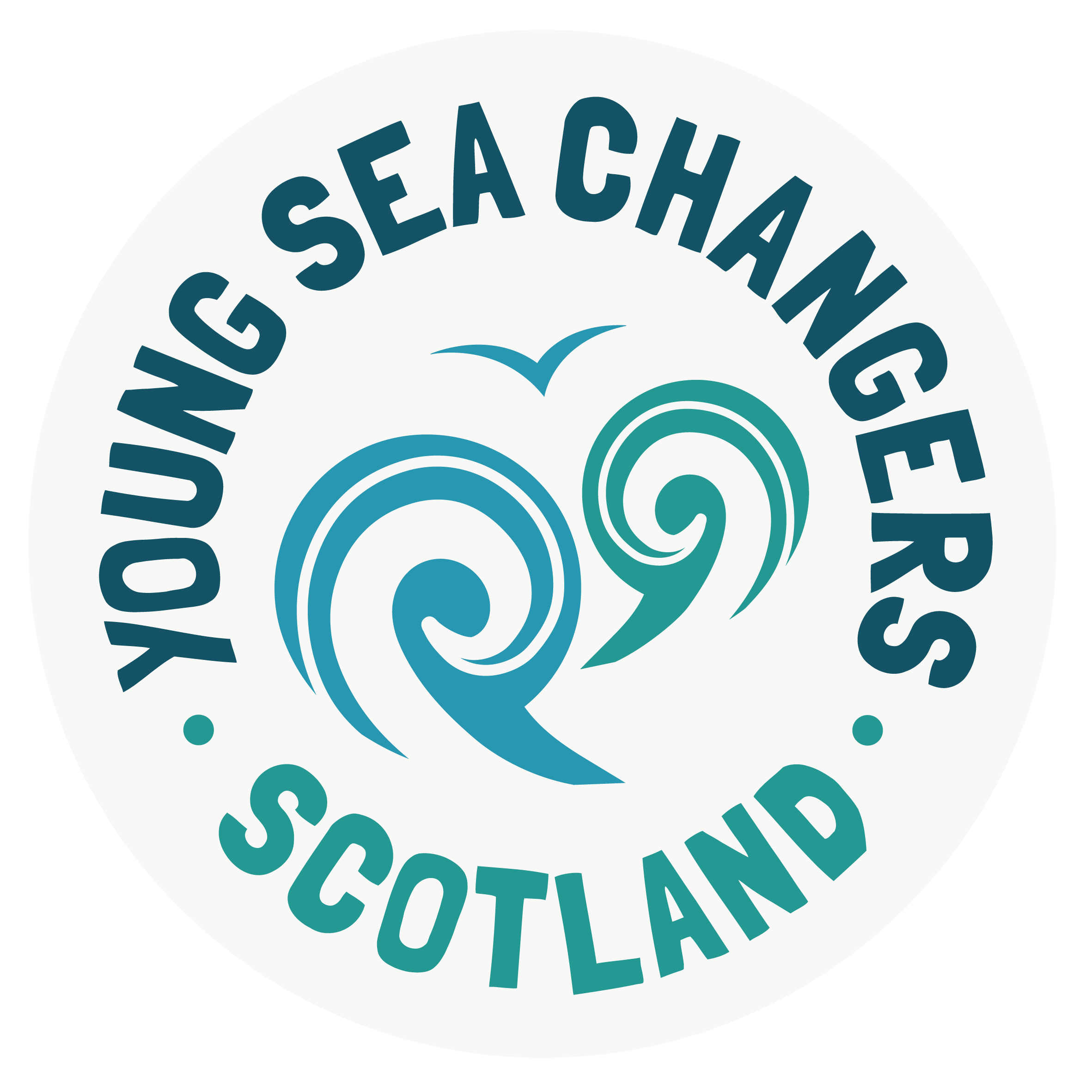 Youth Ocean Action Fund
Removing financial barriers to support youth-led action for the ocean 
Fund can be used for skills development or training, to create a campaign, to facilitate community-based organising, or to support a creative and/or cultural initiative 
Individual grants of £25-£150, project/campaign grants of £100-£500
Young Scot
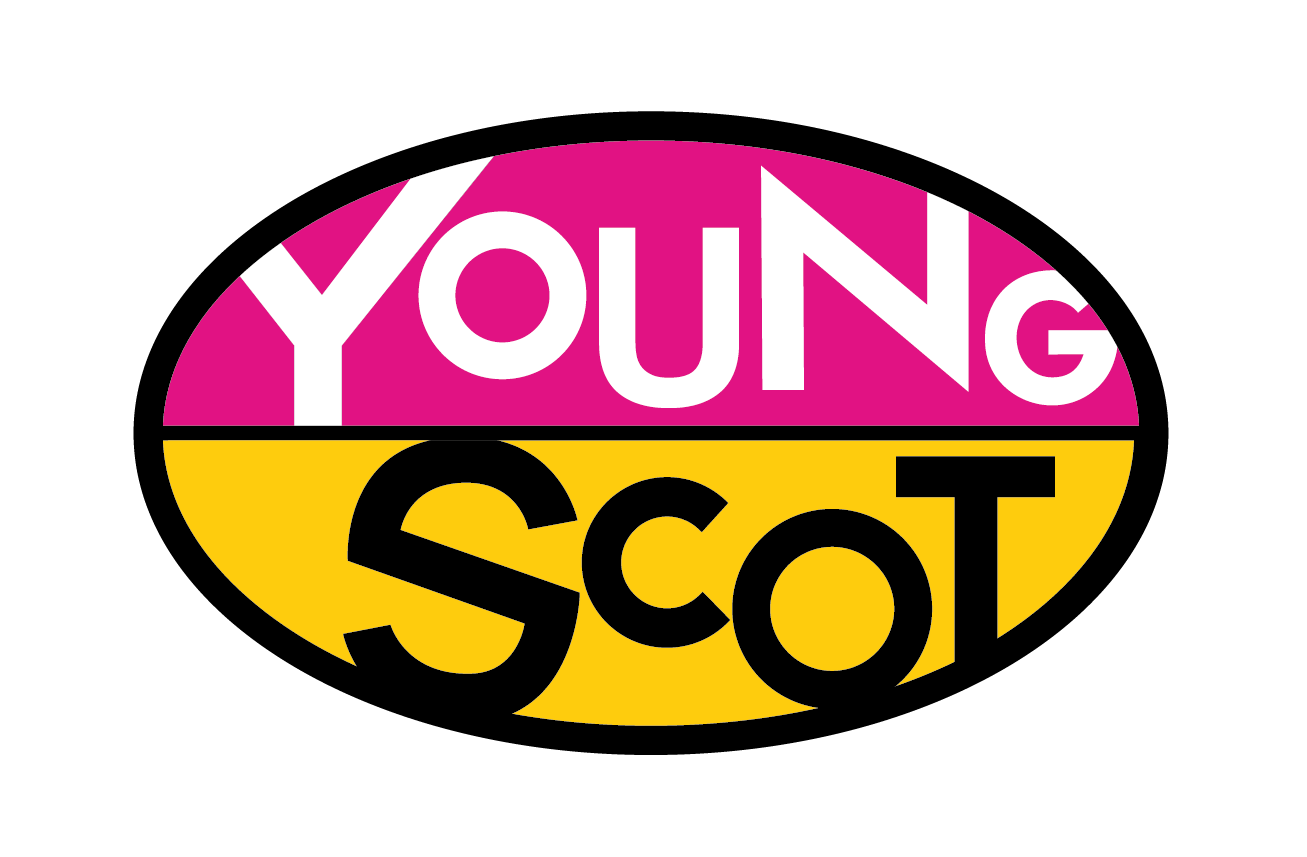 Young Carers Package
Rewards, prizes and opportunities for any young carer aged 11-18 in Scotland
Includes digital vouchers, prizes, days out and experiences
To support young carers in having some down time to alleviate stress
The Young Scot website has resources on what additional financial support young carers may be eligible to receive.
Carers Trust
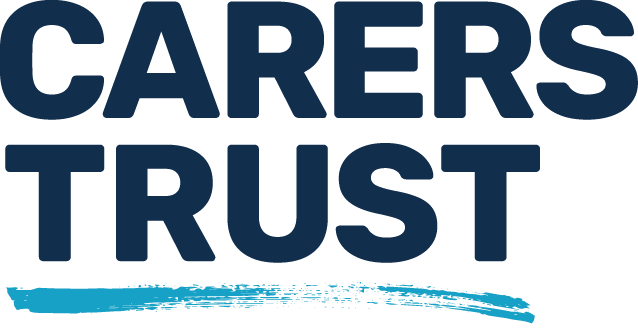 Produce reports on young carer experiences and organise Young Carers Action Day 
Run a network of local carer organisations across the UK that offer information and advice and practical support or care in the home 
Young Carers Futures Employer Partnerships Programme supports young adult carers aged 16-25 in accessing the workplace
Discussion Point
What actions do you think your organisation/others could take to support young carers and young people from low-income backgrounds?
Key Points
Young carers and young people from low-income backgrounds face considerable stress in their day-to-day lives and don’t feel very positive about their future 
Key barriers to accessing the environmental sector include time and money 
Organisations should consider providing funds where possible to cover costs of travel or training. Internships should be paid and if not, living expenses should be covered. Work or volunteer opportunities should move to being more flexible and remote.
Change starts with awareness, but real impact happens when we take action.
Thank you for listening! 

Email: caitlinisabelle16@outlook.com
Instagram: @conservationcaitlin